Advanced Property Tax Seminar
Millennials and 
Real Estate Trends
Speakers:
Mark Pomykacz, MAI, ASA, AI-GRS
Managing Member 
Federal Appraisal, LLC
Whitehouse Station, NJ
Email: Mpomykacz@federalappraisal.com
Who Are Millennials?Answer:  The Worst!
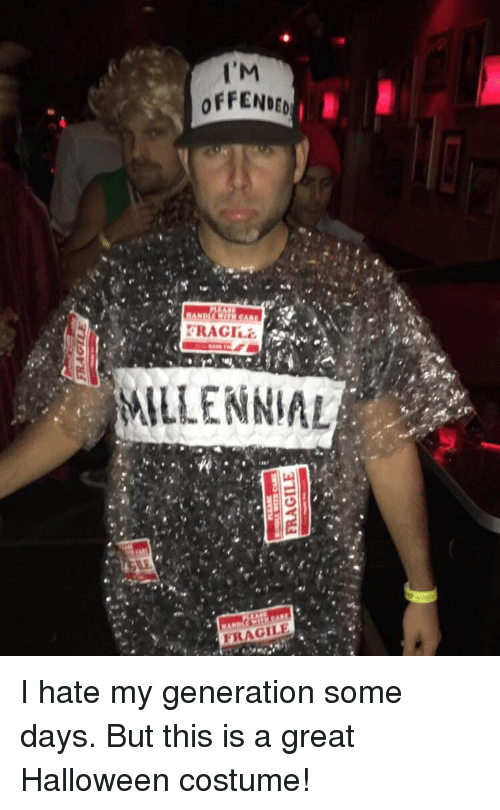 2
Who Are Millennials?Answer:  The Worst!
They are described as
Lazy
Narcissistic
Purpose starved
They feel
Entitled
Impatient
Lazy
Self conscious
Unhappy
Wrong!  And this is useless!
3
Millennials Defined
4
The Largest Generation
Projections are that by 2019 Millennials will be the largest generation by population.
5
[Speaker Notes: http://www.pewresearch.org/fact-tank/2018/03/01/millennials-overtake-baby-boomers/]
Millennials’ Traits
Digitally Native – Millennials grew up using technology
Ethnically, racially diverse
Highly educated...
…which has also caused them to be highly indebted
…Under employed
One size will NOT fit all!
6
Millennials’ Traits
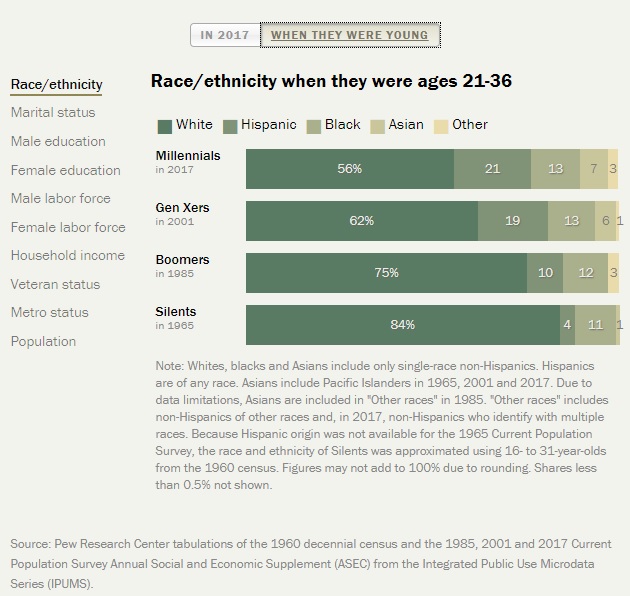 7
Millennials’ Traits
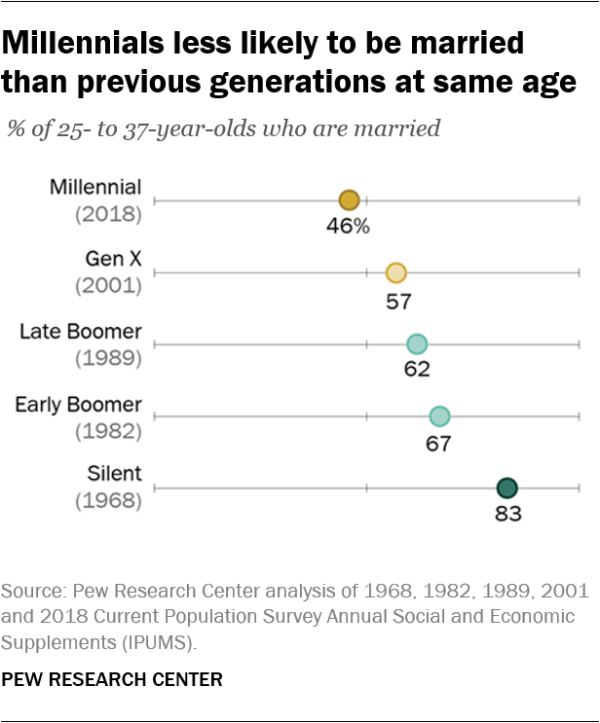 8
Millennials’ Traits
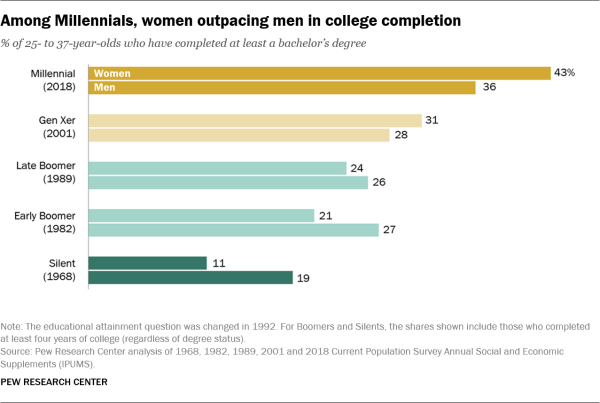 9
[Speaker Notes: https://www.pewsocialtrends.org/essay/millennial-life-how-young-adulthood-today-compares-with-prior-generations/]
Higher Education Levels Come With Growing Debt Load
10
Millennials’ Traits
11
Millennials’ Traits
12
Millennials’ Traits
13
Millennials’ Traits
14
Residential and Housing
15
Millennials and Residential Real Estate
News reports tend to suggest that millennials are flocking to cities in droves
This re-urbanization has driven a boom in apartment construction.
A sea change in living styles, or something else?
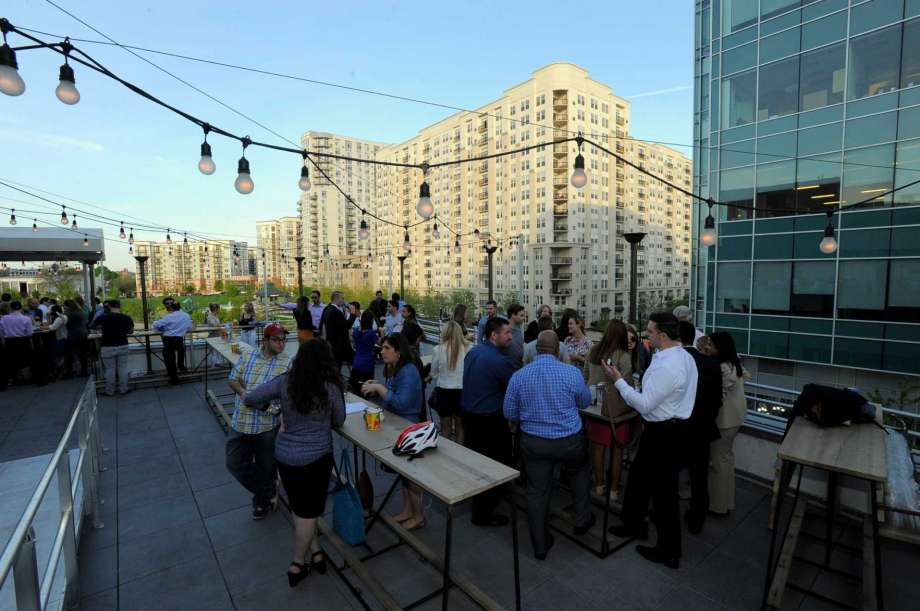 16
Apartment Construction Booms As “Millennials Move to Cities”
17
Apartment Supply Continues to Grow Above the Long Term Average
2017 Advanced Property Tax Seminar
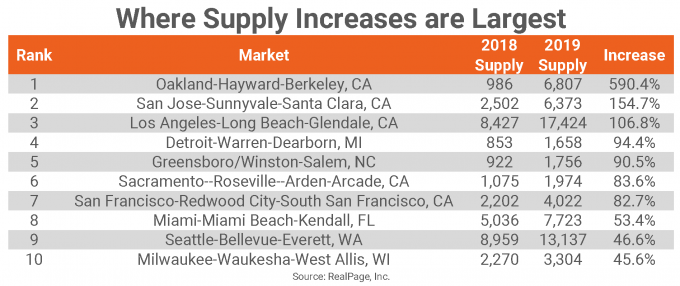 18
[Speaker Notes: https://www.realpage.com/analytics/scheduled-deliveries-mark-big-shifts-apartment-markets-2019/]
And Multi-Family Cap Rates Push Multi-Decade Lows
19
[Speaker Notes: https://www.marcusmillichap.com/research/researchreports/reports/2019/01/28/special-report-multifamily-investment-forecast-2019]
…But Data Doesn’t Support “Urban Millennial” Story
20
Urban Population % Declining Since Late 1980s
21
Millennials Say They Want to Own
22
Home Ownership Among Millennials Rebounding
Fannie Mae, US Census
23
Only Slightly More Likely to Purchase in Urban Areas
24
Growing Number of Multigenerational Households
25
[Speaker Notes: http://www.pewresearch.org/fact-tank/2018/04/05/a-record-64-million-americans-live-in-multigenerational-households/]
Residential Trends
Moving back to downtown
Postponing first time home purchases
Living in their parents basements
Quality-of-life living expectations
Entertainment
Recreation
Cultural amenities
Authenticity
26
How Millennials Impact Manufacturing and Industrial Property Values?
Continued rise of E-commerce re-shaping supply chains and demand for both type and location of warehouses
Lower Demand for Manufacturing Jobs 
thus lower demand for rusty manufacturing property
Migration back to cities (residential impact)
Reuse/redevelopment of old industrial properties
New uses for and users of industrial properties
Higher tech, unusual industrial/ manufacturing, 
as well as the basics
Data Centers
Marijuana Production
27
How Millennials Impact Manufacturing and Industrial Property Values?
Their impact on other types of Property will lead impact on Man/Ind Properties
Residential
Variety of housing styles
Migration back to/residing in cities
Aging before buying first home
Retail
Online, not in-store shopping
Office
Less likely to work in traditional company or office
28
Digital Natives Drive Shift to E-Commerce
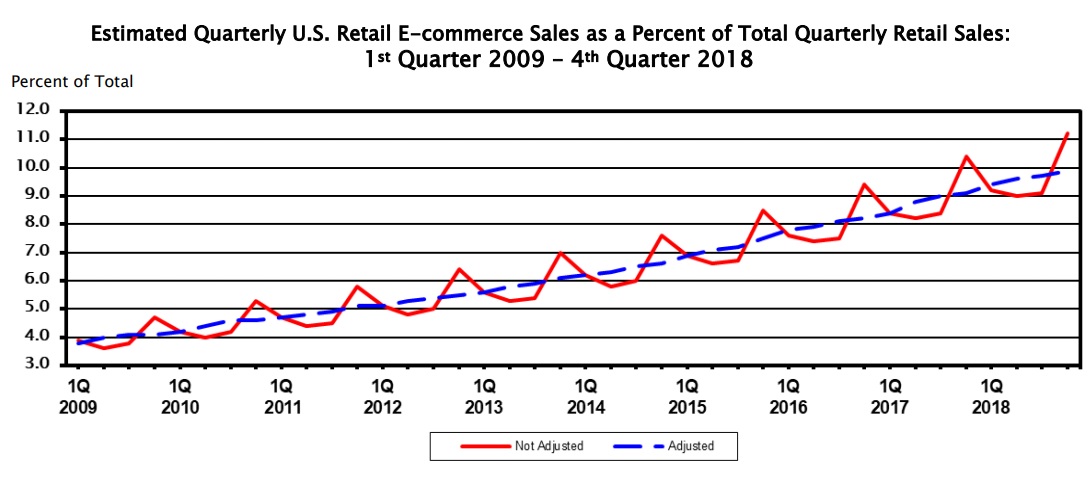 US Census Bureau
29
Digital Natives Drive Shift to E-Commerce
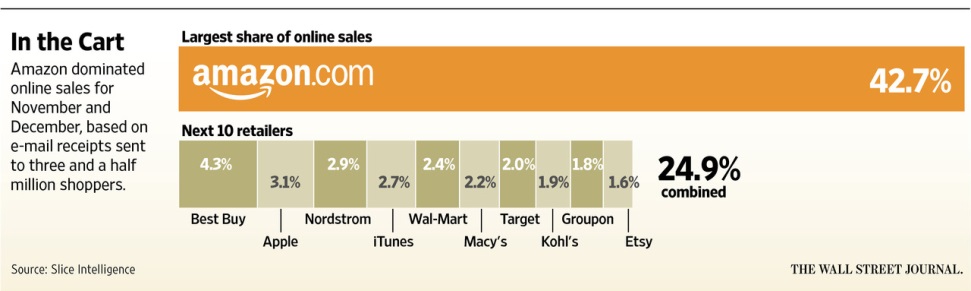 30
E-Commerce Changing Warehouse Demand
Online retail requires 3x the distribution center space of traditional brick and mortar
Multi-story warehouses, which exist in places like Japan and Singapore, coming to the US 
Ideal warehouse locations are increasingly located closer to cities
31
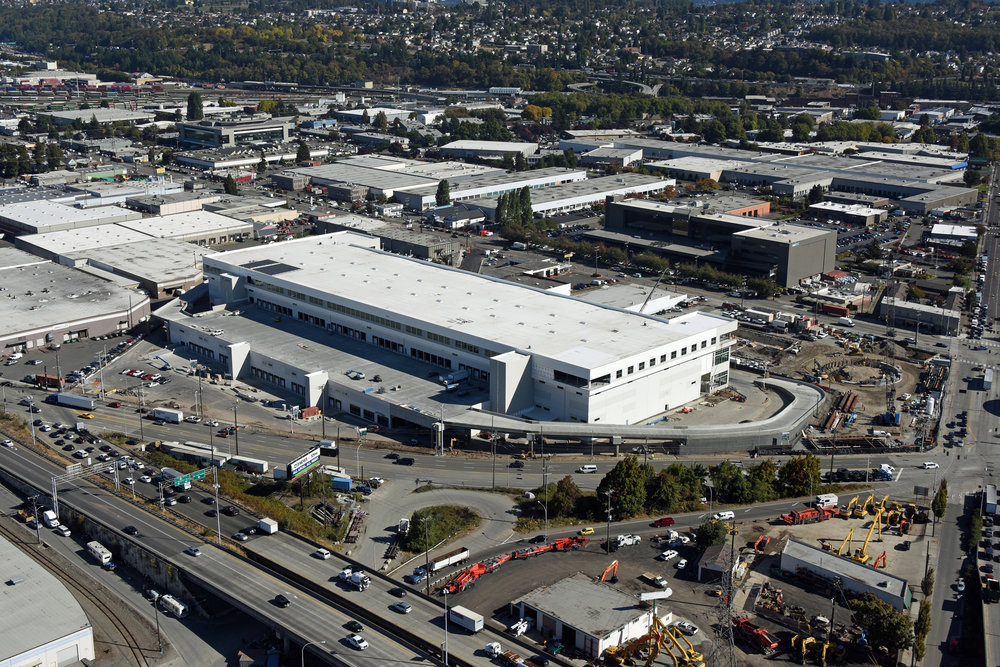 Prologis Opened Multistory Warehouse in 2018
Three floor, 590,000 square foot located outside Seattle
First of its kind in the US
32
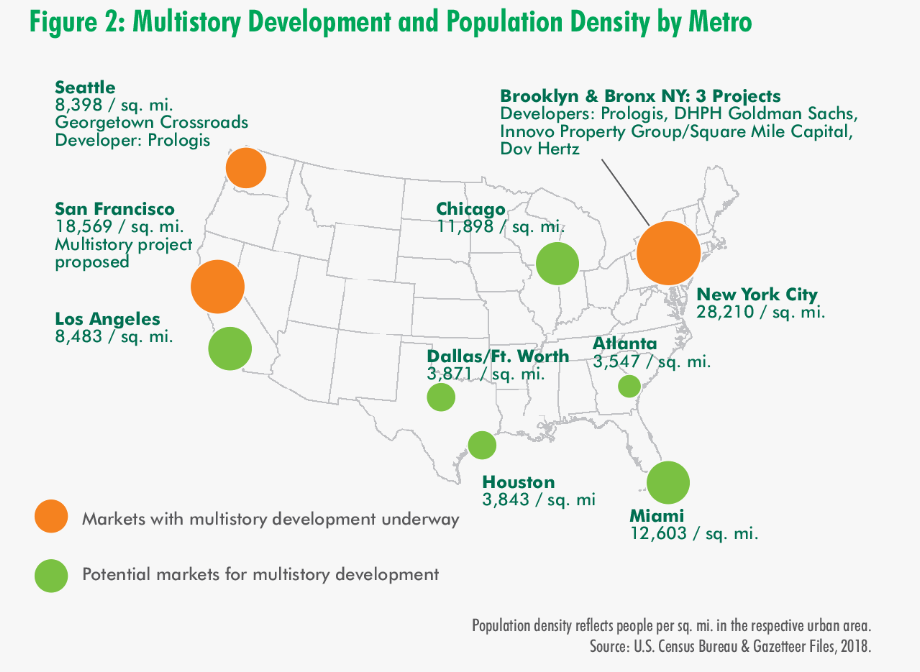 33
San Francisco and New York City also have multistory warehouses under construction.
E-Commerce Industrial Real Estate Valuation Implications
Demand for more modern facilities
Shift in locational preferences
Increased costs for multistory construction of warehouses
34
Shift to E-Commerce Drove Spike in Retail Store Closings in 2017
35
Which Continued in 2018
2017 Advanced Property Tax Seminar
36
[Speaker Notes: https://nordic.businessinsider.com/stores-closing-this-year-2019-2/]
And into 2019
2017 Advanced Property Tax Seminar
37
[Speaker Notes: https://www.businessinsider.com/stores-closing-this-year-2019-2]
Malls Must Focus on Experience, Seek New Tenants
Atlanta, Georgia
38
General Growth Properties
Introducing the Millennial Mall
39
New Economic Sectors
Data Centers
Recreational Marijuana
40
Digital Natives Also Drive Demand For Data Centers
Data centers are large buildings housing hundreds of networked servers.
Large users of electricity, the facilities typically require reinforced floors and have backup power generation on site
Google Server Room
41
Data Center or Manufacturing Facility?
42
Cooling towers to chill water used to cool the server rooms in Google’s Council Bluffs, Iowa data center
Google Repurposing Industrial Sites Across the US…
Dec 2015 – Google data center to replace Hemlock Semiconductor in Clarksville, TN
June 2015 - Google to build $600 million data facility at TVA Widows Creek Fossil Plant, AL
Sept 2013 – Google buys former Gatorade Manufacturing plant in OK
TVA Widows Creek
43
…And Its Not Just Google
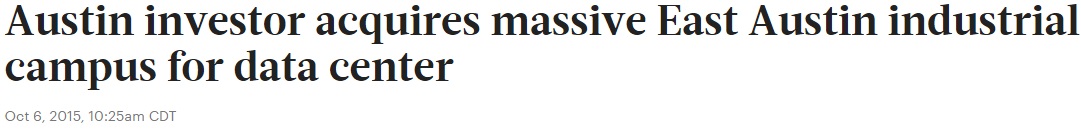 Austin Business Journal
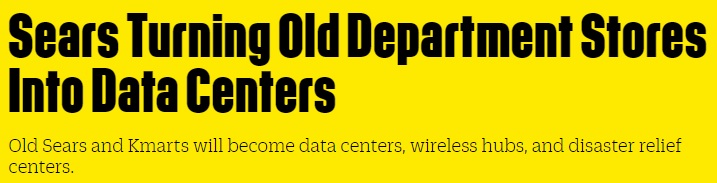 FastCompany.com
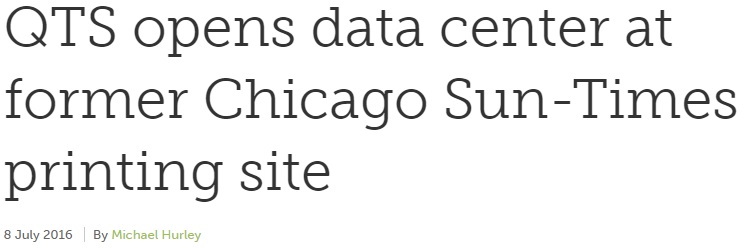 DataCenter Dynamics
44
…And Its Not Just Google
DataCenter Dynamics
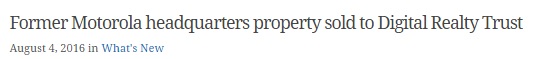 45
Imperial Realty Company
…And its Not Just the US
TheStack.com
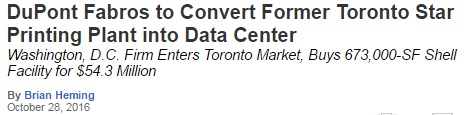 CoStar
46
…And its Not Just the US
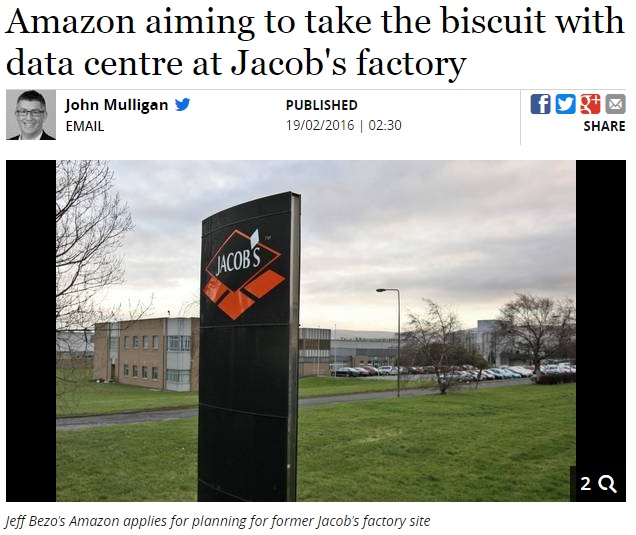 47
Irish Independent
Data Center Valuation Implications
Highest and Best Use
Real vs Personal Property
Purchase price + $ invested into property =/= market value?
EG. 
Warehouse = $50 psf
Data Center = $500 psf
48
A New, Greener Use of Industrial Space
49
[Speaker Notes: https://disa.com/map-of-marijuana-legality-by-state]
Marijuana Cultivation Starting to Crowd Out Standard Industrial Users?
Colorado & Washington legalized recreational marijuana in 2012
Voters in Massachusetts, Maine, California, and Nevada approved legalization in November 2016
Several other states could legalize in 2019, including NJ, NY, RI, CT
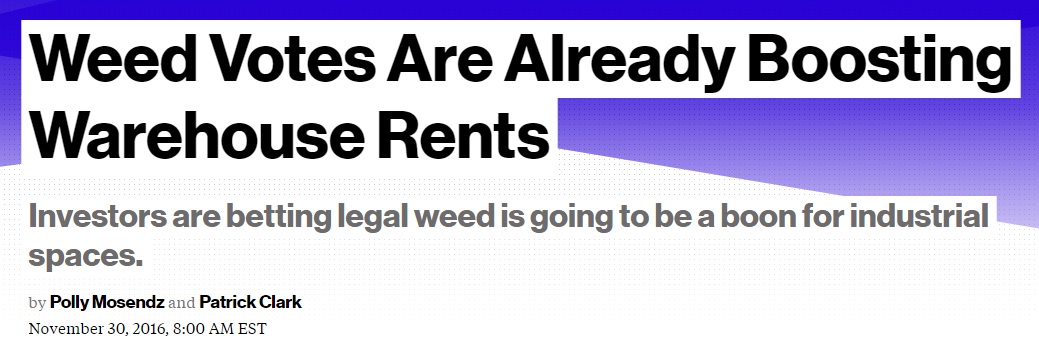 Bloomberg
Denver Post
50
WSJ
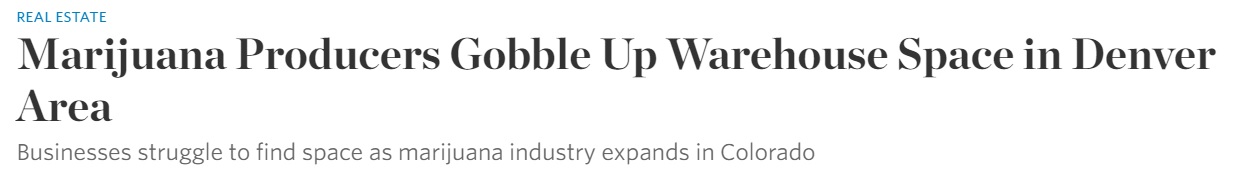 Marijuana Cultivation Offers Potential for Hundreds of New Industrial Users
51
Colorado Has Seen Rapid Growth in New Real Estate Demand
52
Impact on Industrial Vacancy Rates
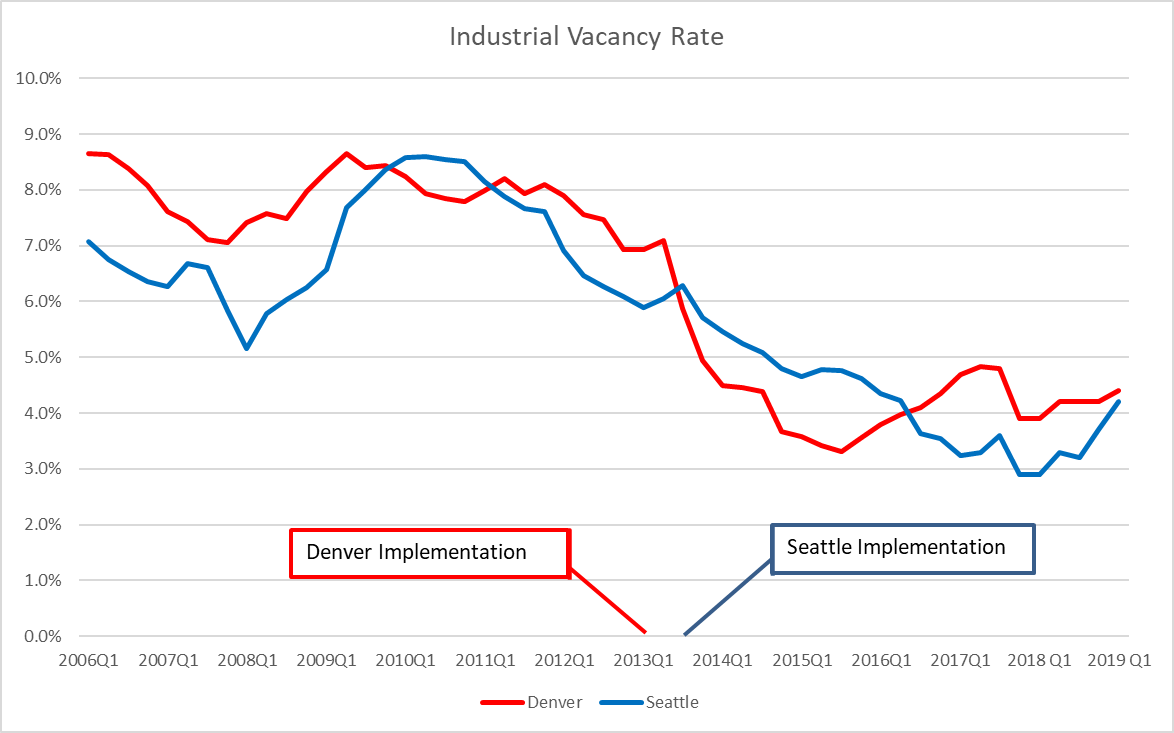 53
Impact on Industrial Asking Rents
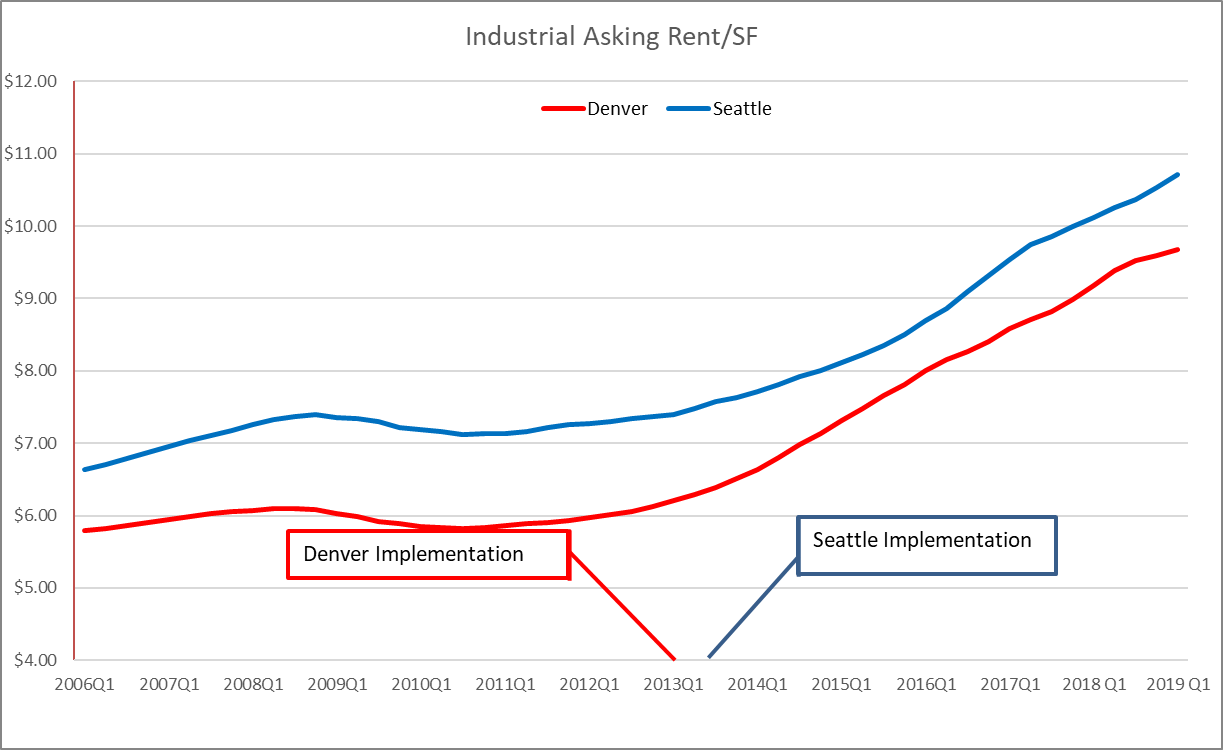 54
Impact on Retail Vacancy Rates
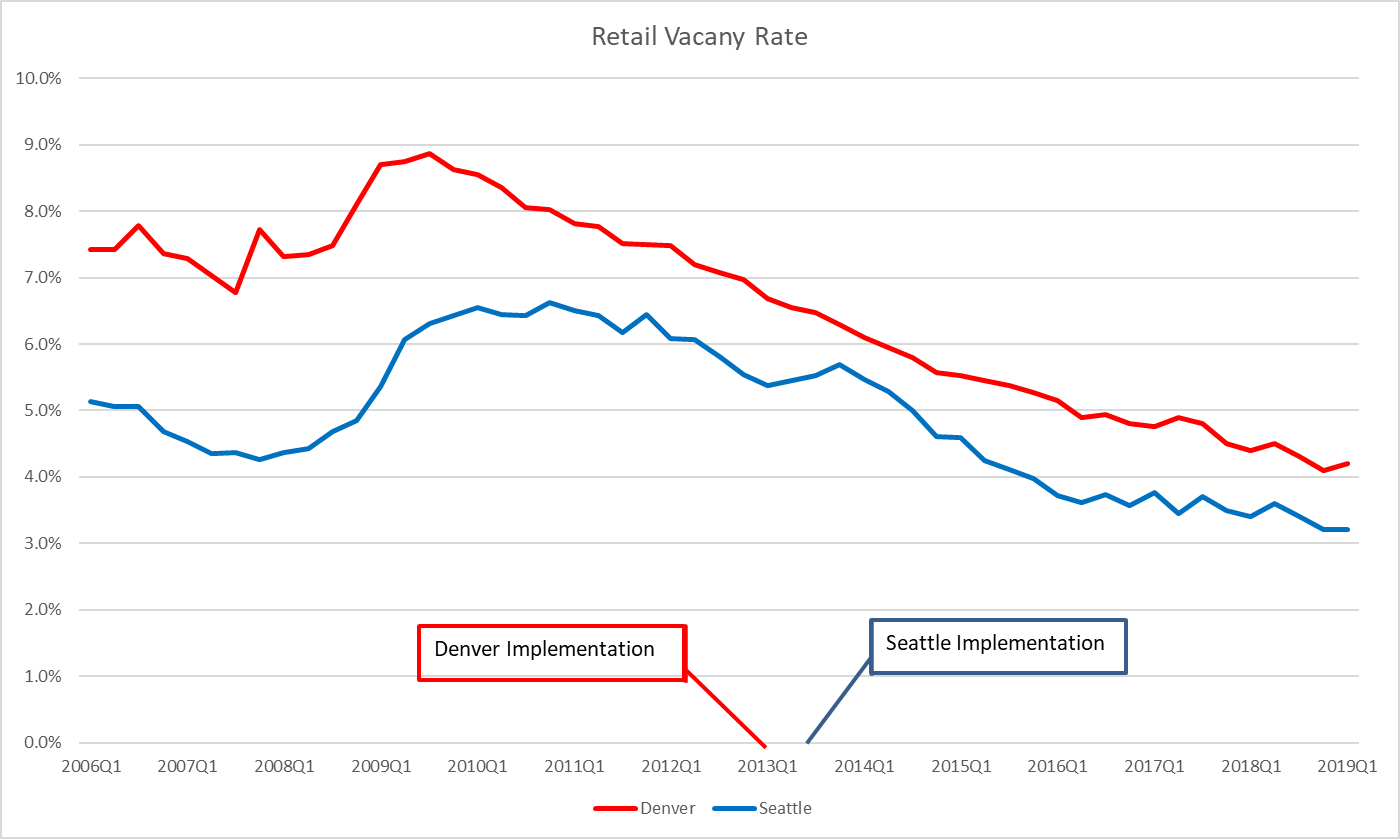 55
Impact on Retail Asking Rents
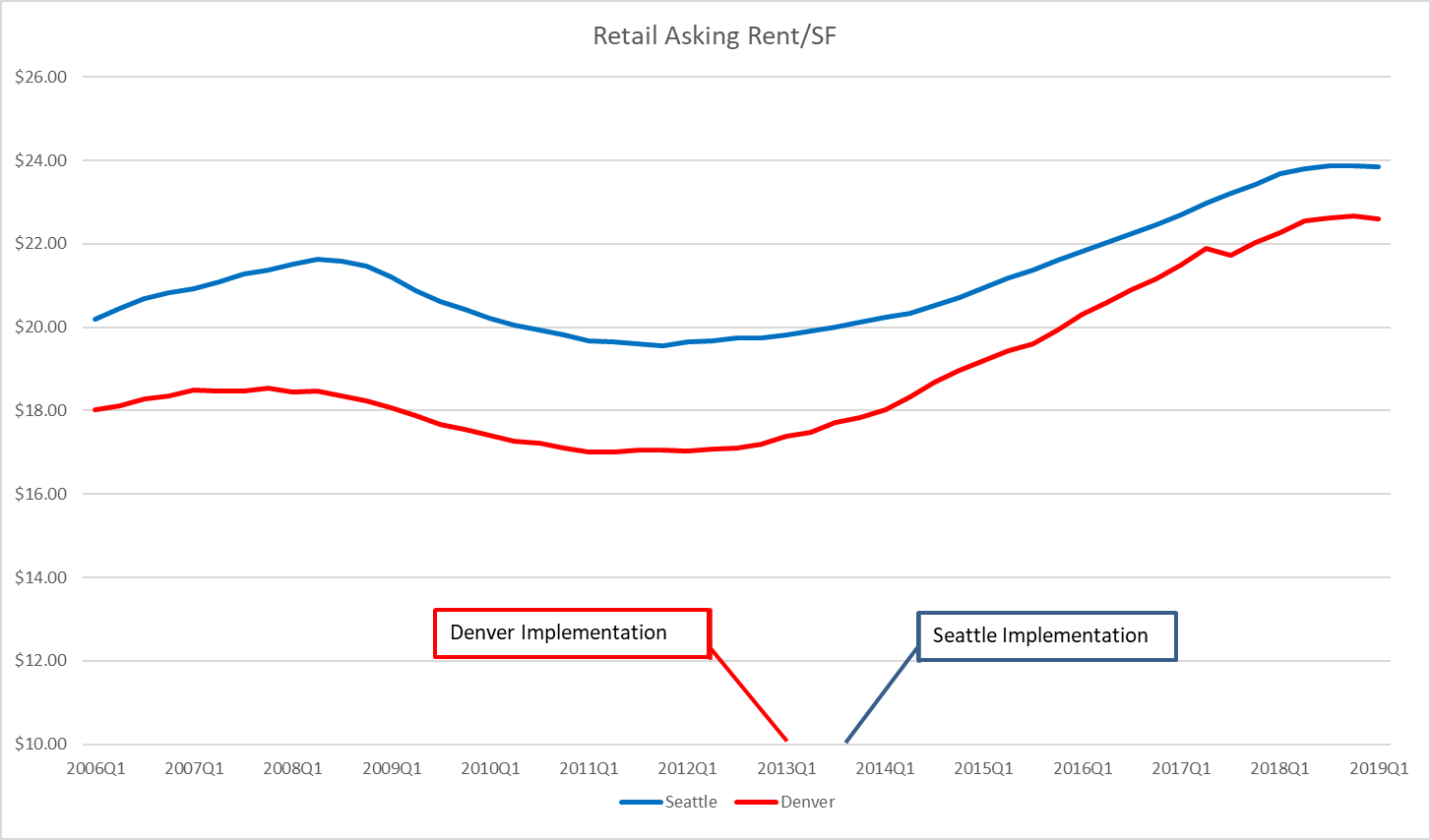 56
Marijuana Real Estate Valuation Implications
Real vs Personal Property
Increased rental rates
Lower vacancy rates
Risk: Longevity of the industry
Impact of conversions longer term
57
Conclusions
Millennials  
Are a huge demographic and are very diverse
Have wider ranging needs
Will force change more quickly than historically
Real estate will need to adapt
Appraisers will need more sophistication to understand the complexity of the demographic trends and value.
58